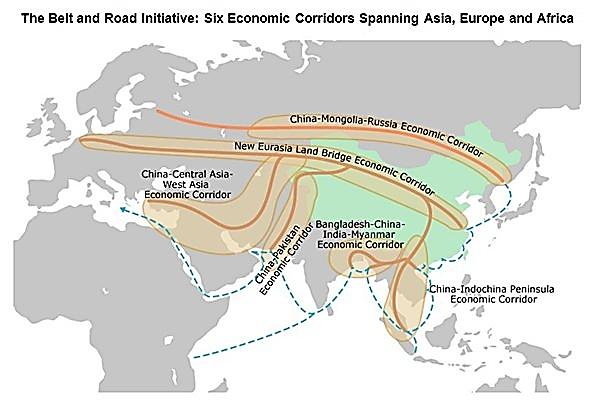 11/07/2016
1